QQ：263900239
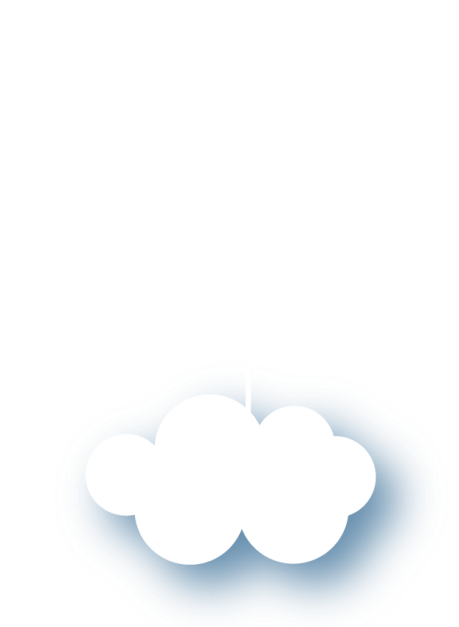 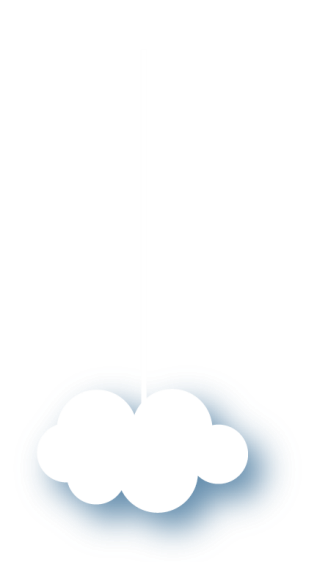 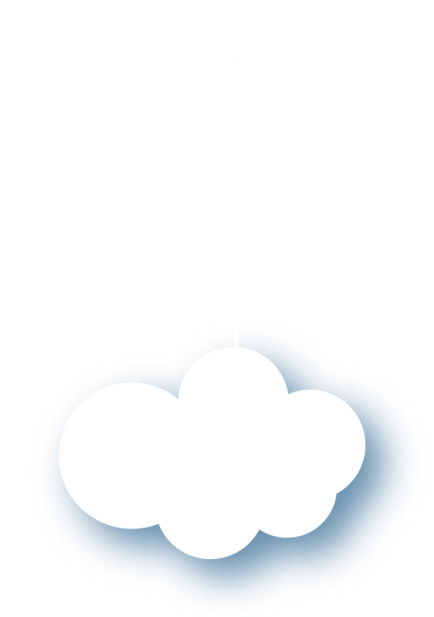 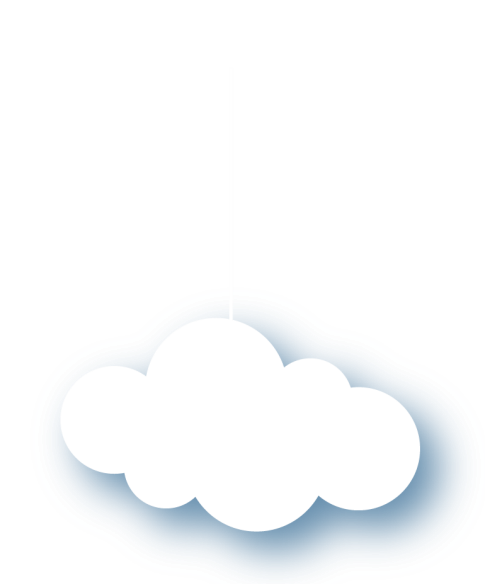 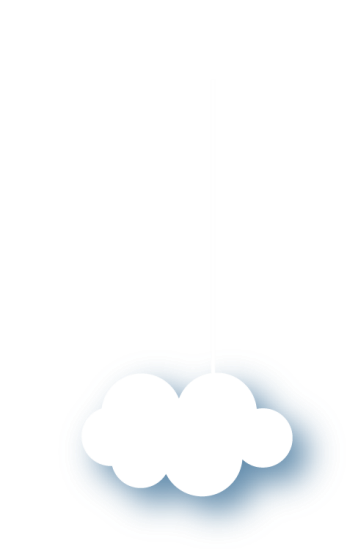 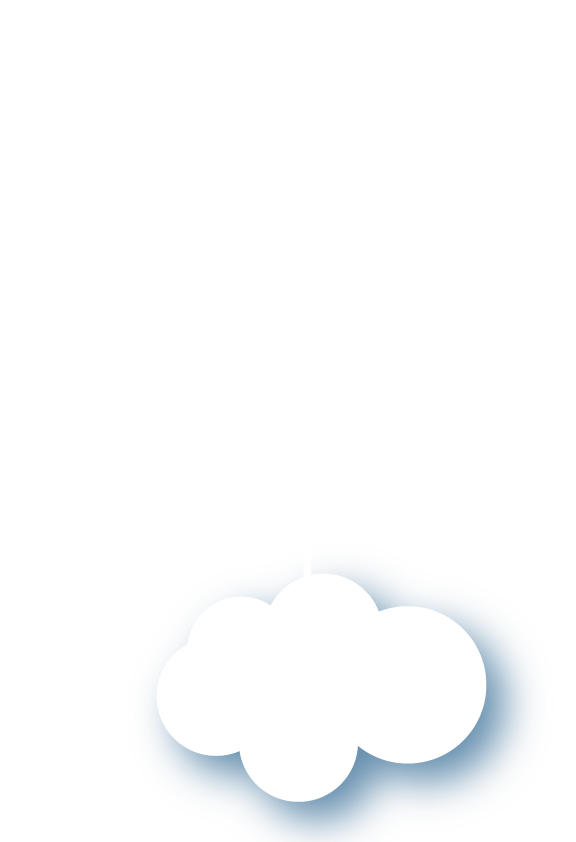 第七单元
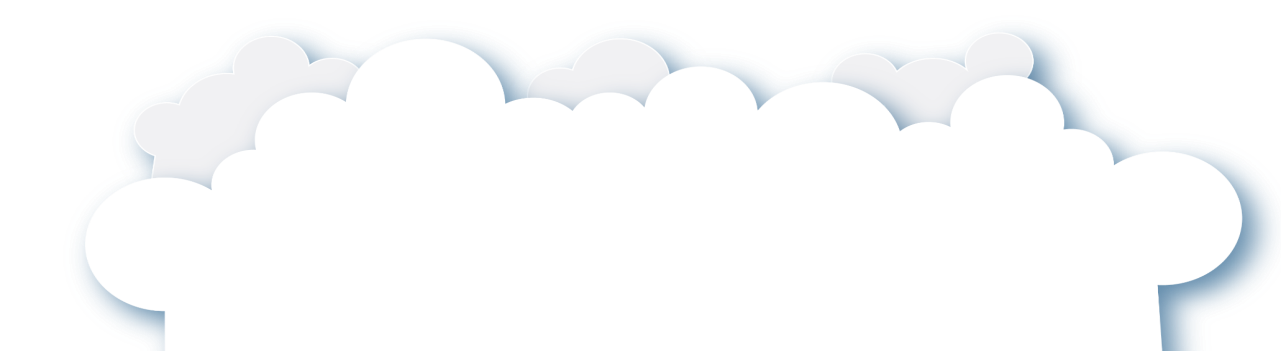 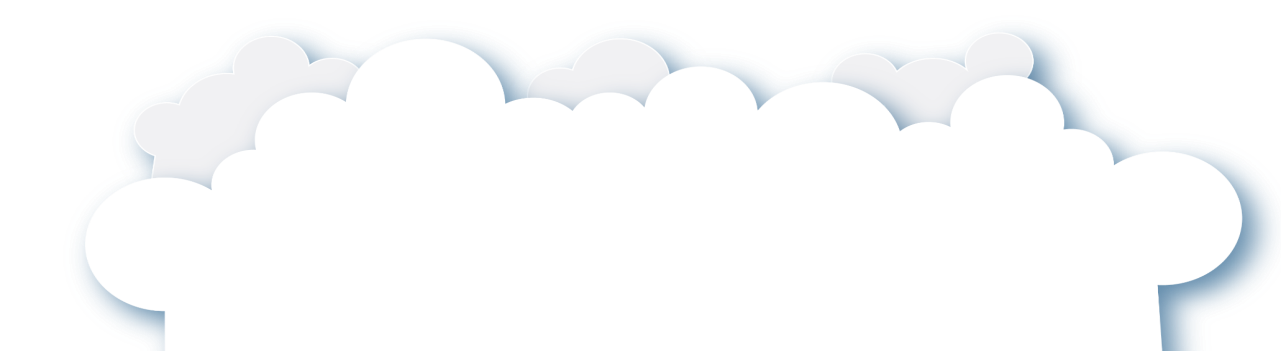 易读错的字
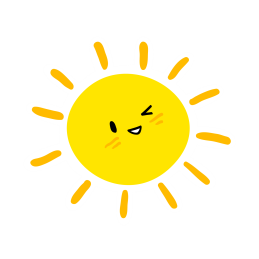 扇(    )子     最(   )后        似(    )的
竖(   )着      撑(     )起来    头痛(     )
草籽(  )       应(    )该       栽(   )树
shàn
shì
zuì
•
•
•
chēng
shù
tòng
•
•
•
zǐ
yīng
zāi
•
•
•
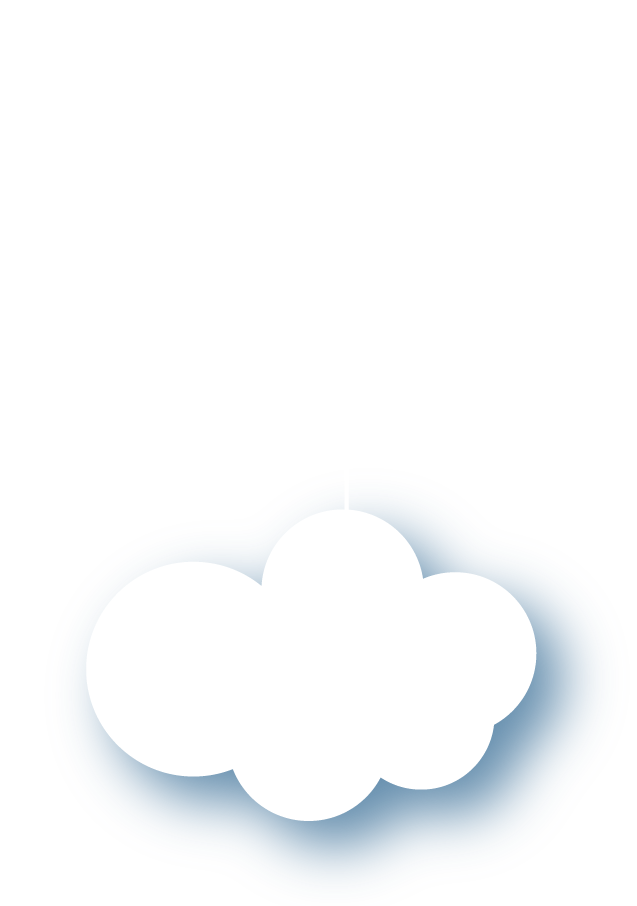 巩固练习
把下面红字的音节补充完整。

    zh            an        c                    h    。
笨拙         扇  风        匆  忙        吆 喝
 j                      ao      w                    g    。
尽  管         被 罩            袜  子        竹 竿
易写错的字
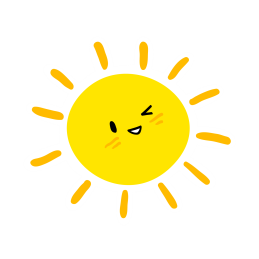 shàn   zi             tù      zi               bú     ān
不 安
扇 子
兔 子
jué    dìng         máo   bìng         shāng diàn        zhī    bù
织 布
商 店
决 定
毛 病
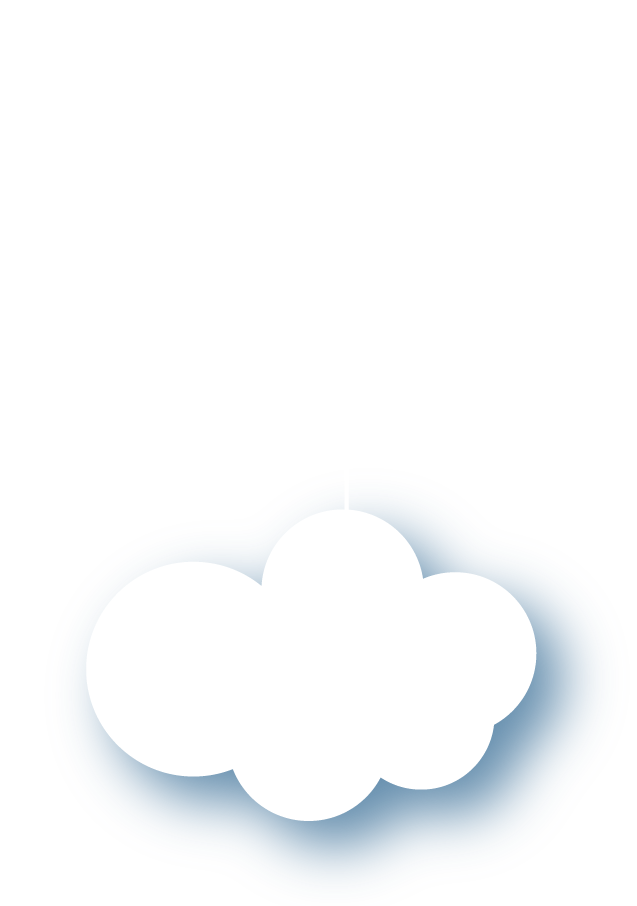 巩固练习
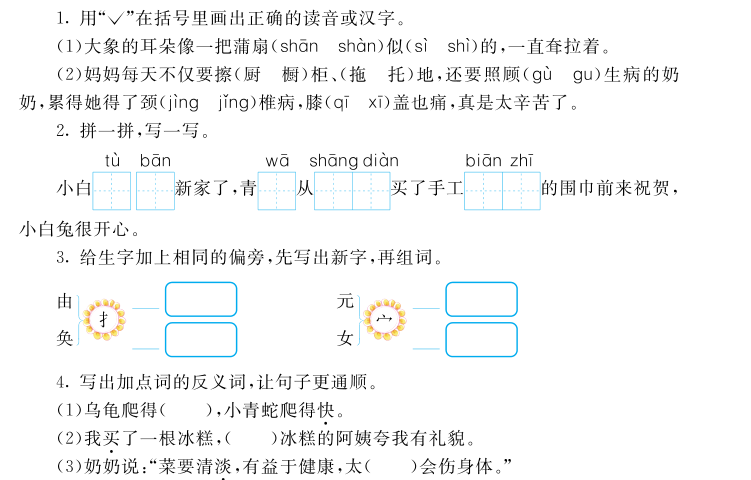 娃
商店
兔
搬
编织
多音字组词
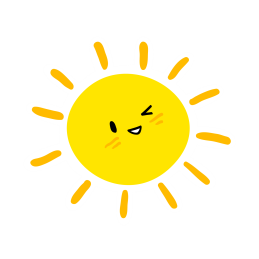 似的
dú(     )
shì(     )
读书
读
似
dòu(     )
句读
sì(     )
好似
lòu(      )
sǎ(     )
露出来
撒种
露
撒
露水
lù(     )
sā(     )
撒赖
词语积累
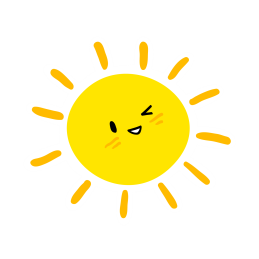 大象  耳朵  扇子  遇到  兔子  毛病
后来  不安  头痛  最后  人家  决定
商店  工夫  终于  围巾  星期  青蛙
草籽  野鸭  泉水  竹子  应该  花丛
尽情  道路  毛虫  叶子  目光  周游
纺织  编织  怎样  声音  色彩  花纹
消失
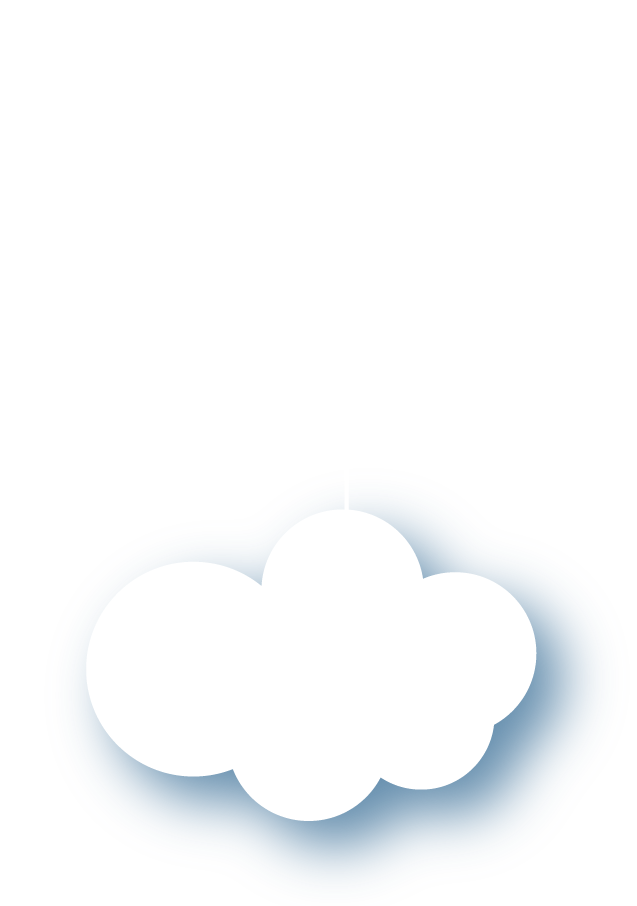 巩固练习
把下面的词语补充完整。
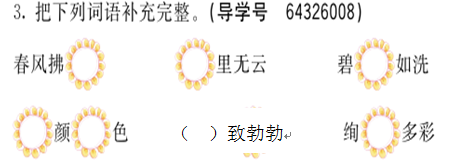 面
万
空
五
六
兴
丽
词语分类
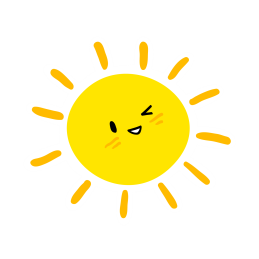 ABB式词语:绿茵茵

类似的词语:静悄悄　沉甸甸　
           懒洋洋　兴冲冲　
           红扑扑　慢吞吞
②ABAC式词语:笨手笨脚

类似的词语:呆头呆脑　大摇大摆　
           百发百中　自由自在　
           载歌载舞
③量词积累
一片叶子　一对大耳朵　两根竹竿　
一只蜘蛛　一家商店　一个招牌　
一个星期　一只蜈蚣　一块牌子
④动词积累
卖口罩　采集草籽　晒太阳　
编织茧屋　舞动翅膀
⑤修饰词积累
慢慢地散步　  长长的围巾　
绿茵茵的小草　色彩斑斓的花纹　
轻盈的翅膀
⑥含有动物名称的成语

狐假虎威　惊弓之鸟　
虎头蛇尾　马到成功　
如鱼得水　鹤立鸡群
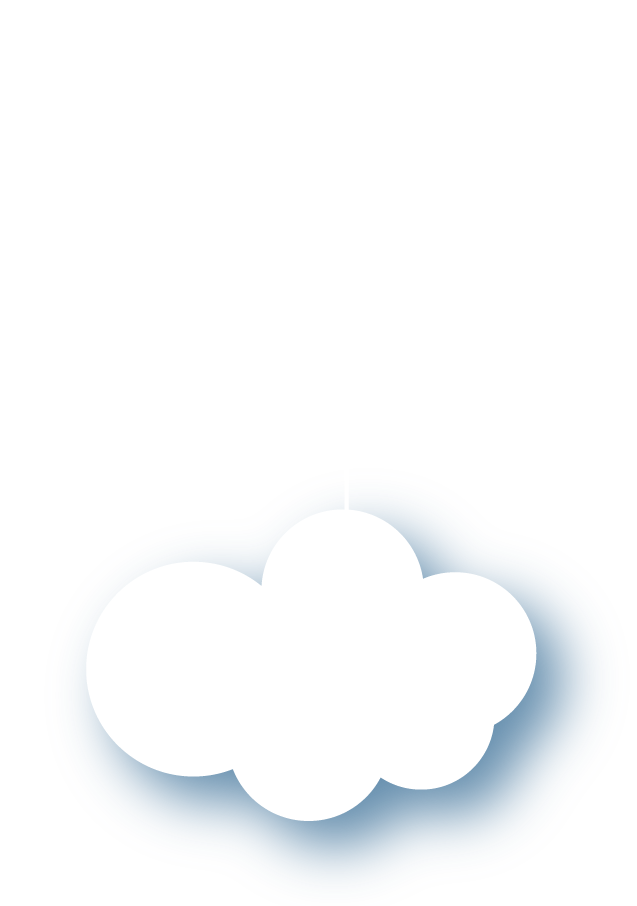 巩固练习
连一连
一对         牌子           牢固的        雾霭
一家         野鸭           新奇的        围巾
一只         翅膀           长长的        茧屋
一块         商店           蓝色的        技术
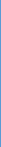 特殊句式
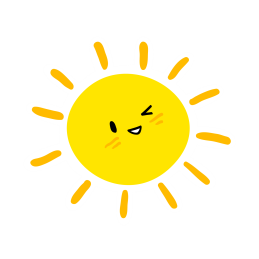 1.设问句
  卖什么呢?就卖口罩吧,因为口罩织起来很简单。

  这句话运用设问的手法,写出了蜘蛛开店想要卖口罩,并介绍了卖口罩的原因。
2.比喻句
   大象有一对大耳朵,像扇子似的，耷拉着。

   把大象的耳朵比喻成扇子,写出了大象耳朵大的特点。
3.心理描写
   晚上,蜘蛛想:还是卖围巾吧,因为围巾织起来很简单。

   蜘蛛累得趴倒在地上,心里想:还是卖袜子吧,因为袜子织起来很简单。
4.富有哲理的句子

   大象说:“我还是让耳朵耷拉着吧。人家是人家,我是我。”
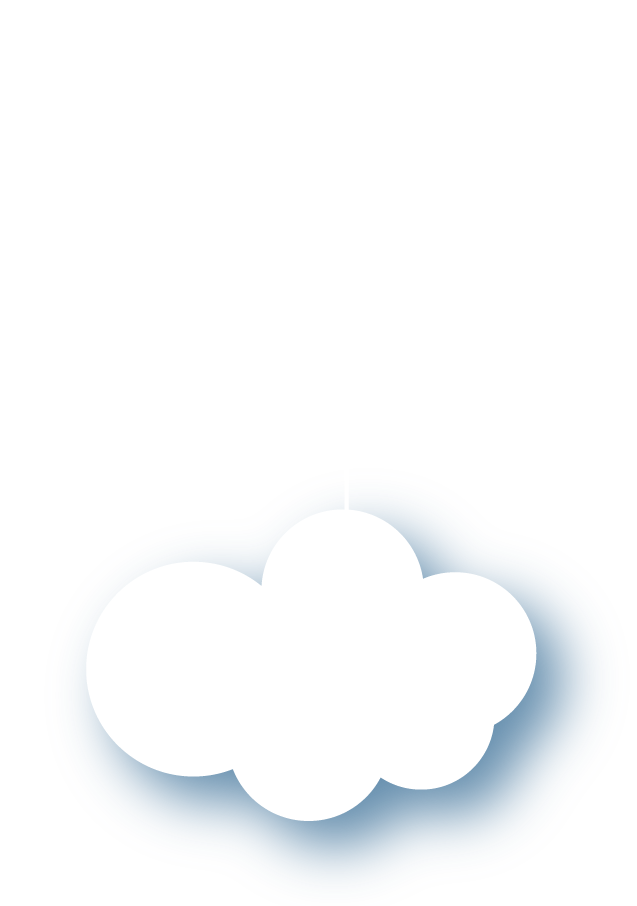 巩固练习
1.夜空中的星星像                  。
2.绿绿的草地像                    。

例：大大小小的昆虫又是唱，又是跳。
本单元知识点
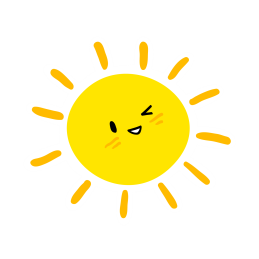 《大象的耳朵》 

          这篇课文中，“我还是让耳朵耷拉着吧。人家是人家，我是我”，这句话告诉我们要做自己，每个人都不一样，每个自然的存在都有他存在的道理和价值。
《蜘蛛开店》           
        
          课文写了蜘蛛先开了一个卖编织口罩的店，因为遇见了大嘴巴的河马，所以知难而退，又改为卖编织围巾的店，因为遇见了长脖子的长颈鹿而放弃，最后改卖袜子店，又因为遭遇长着四十二只脚的蜈蚣，被吓跑了。
《青蛙卖泥塘》 

          本文是童话故事，讲述了一只不愿住在烂泥塘边的青蛙，卖泥塘的过程中听从小动物们的建议，逐步改善了泥塘的环境。告诉我们美好的环境是用我们勤劳的双手创造的。
《小毛虫》 
           
          这是一篇童话故事。告诉我们只有按照事物发展的规律努力做好自己该做的事，你才可能成功。
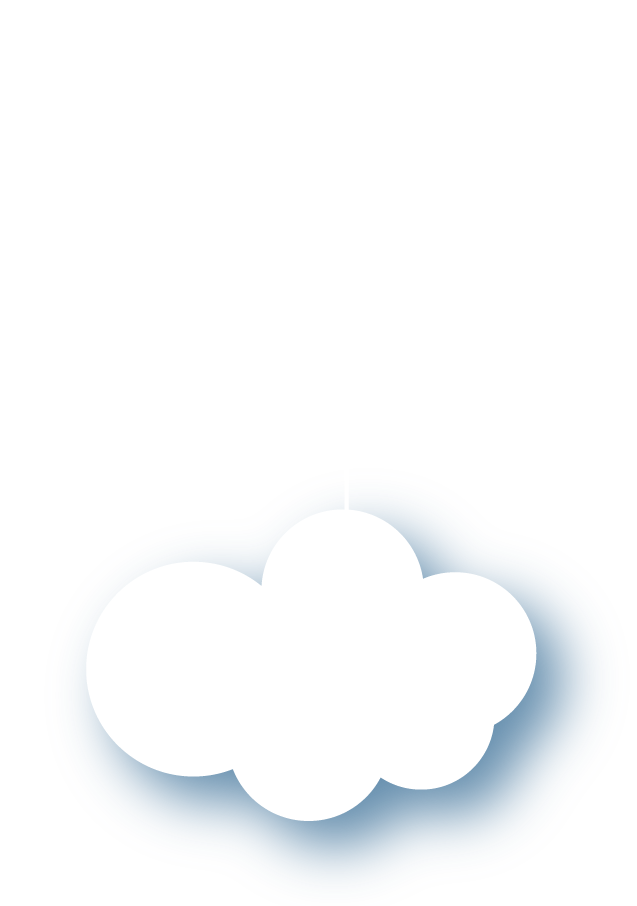 巩固练习
回顾课文内容，在正确的句子后面画“√”，错误的画“X”。
1.小毛虫既会唱也会跑，还会飞。(    )
2.《大象的耳朵》告诉我们每个人都有自己的优点，不要盲目地学别人。(   )
3.《蜘蛛开店》中的蜘蛛一共换了两次招牌。(    )
4.青蛙为卖泥塘做了很多事，引水、栽树、种花、修路……（  ）
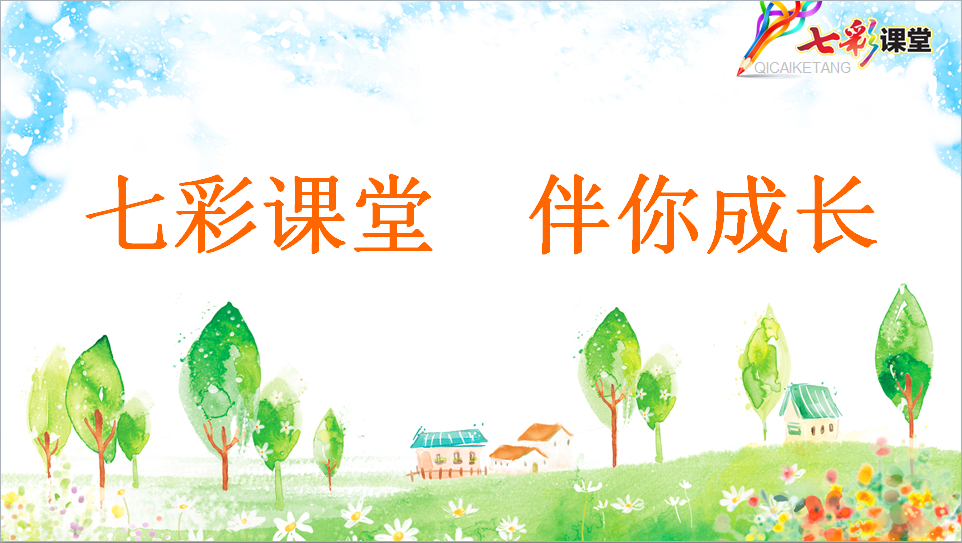